نشاط
أدوات
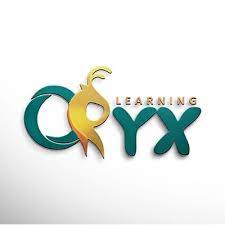 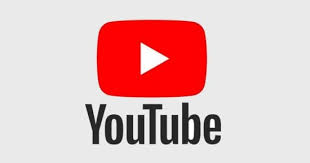 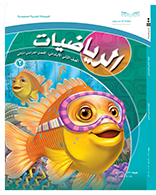 الفصل الحادي عشر
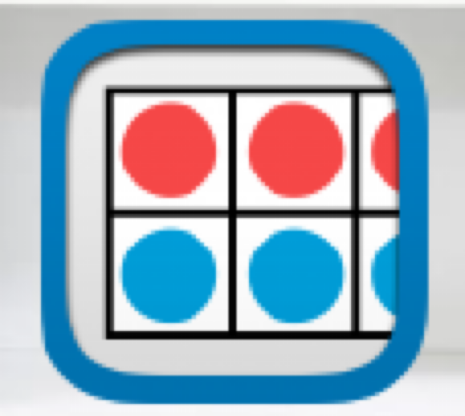 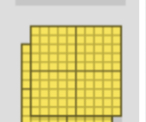 (القياس) الطول والمساحة
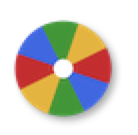 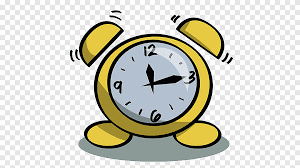 التهيئة
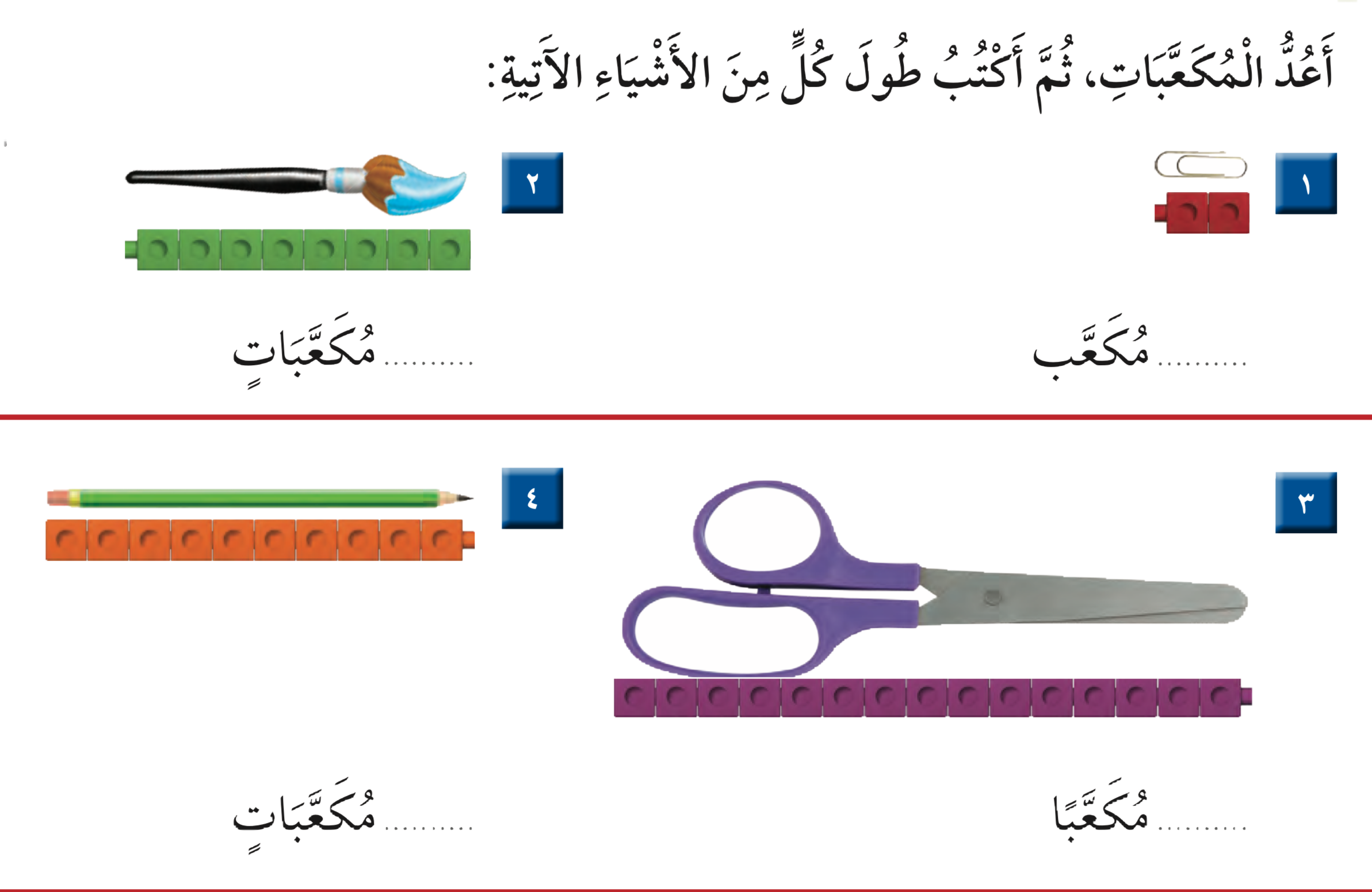 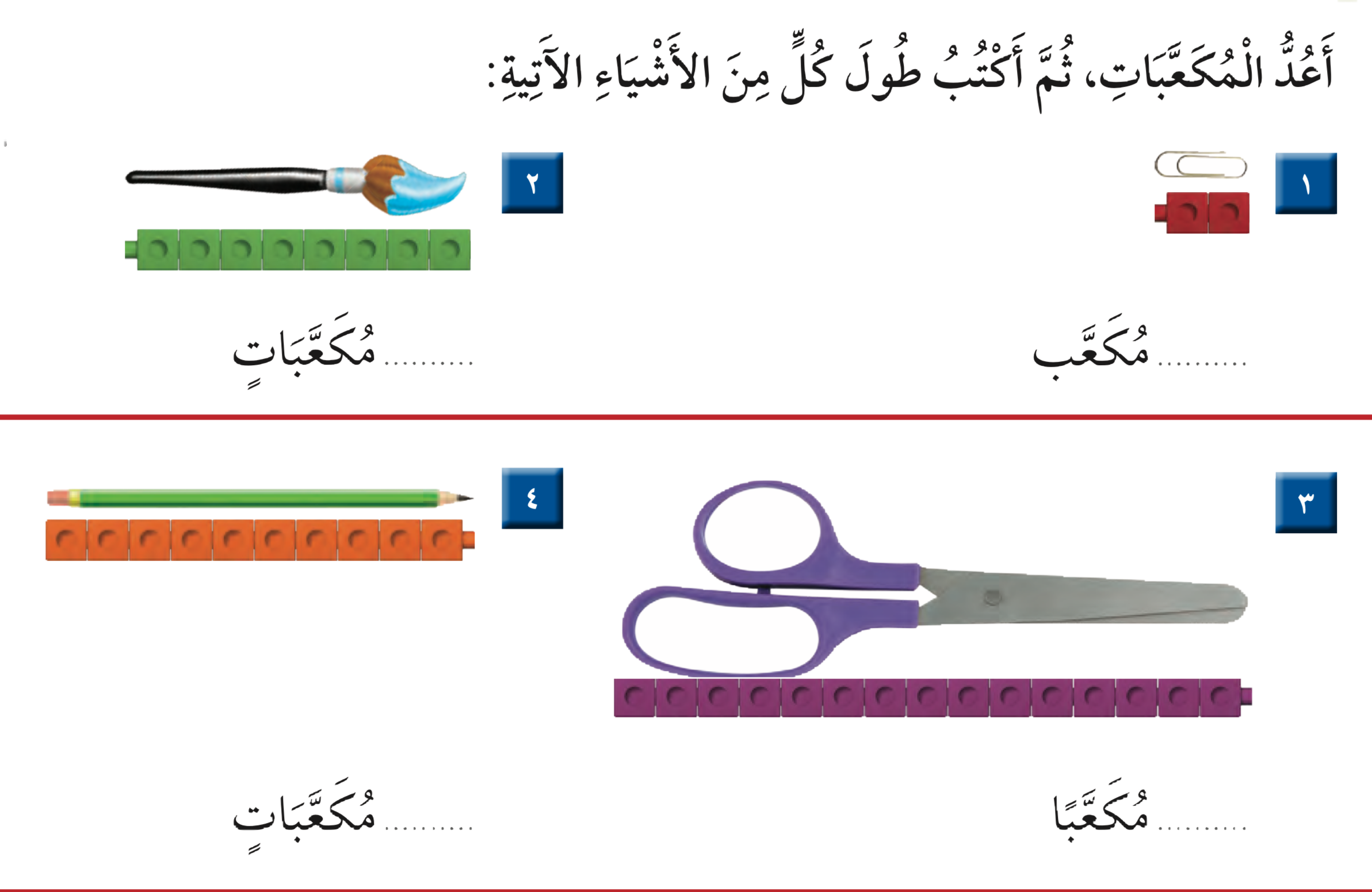 ٨
٢
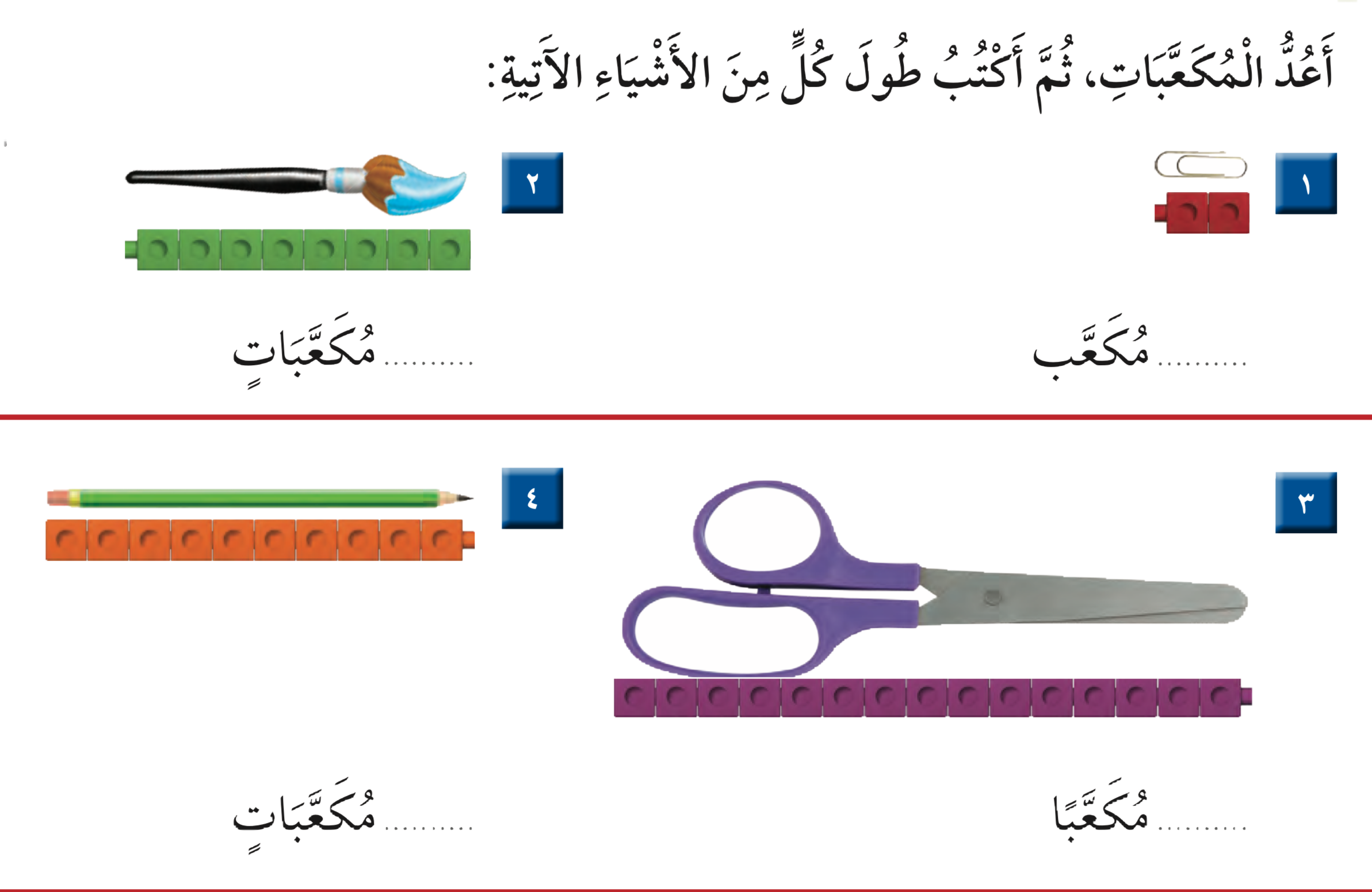 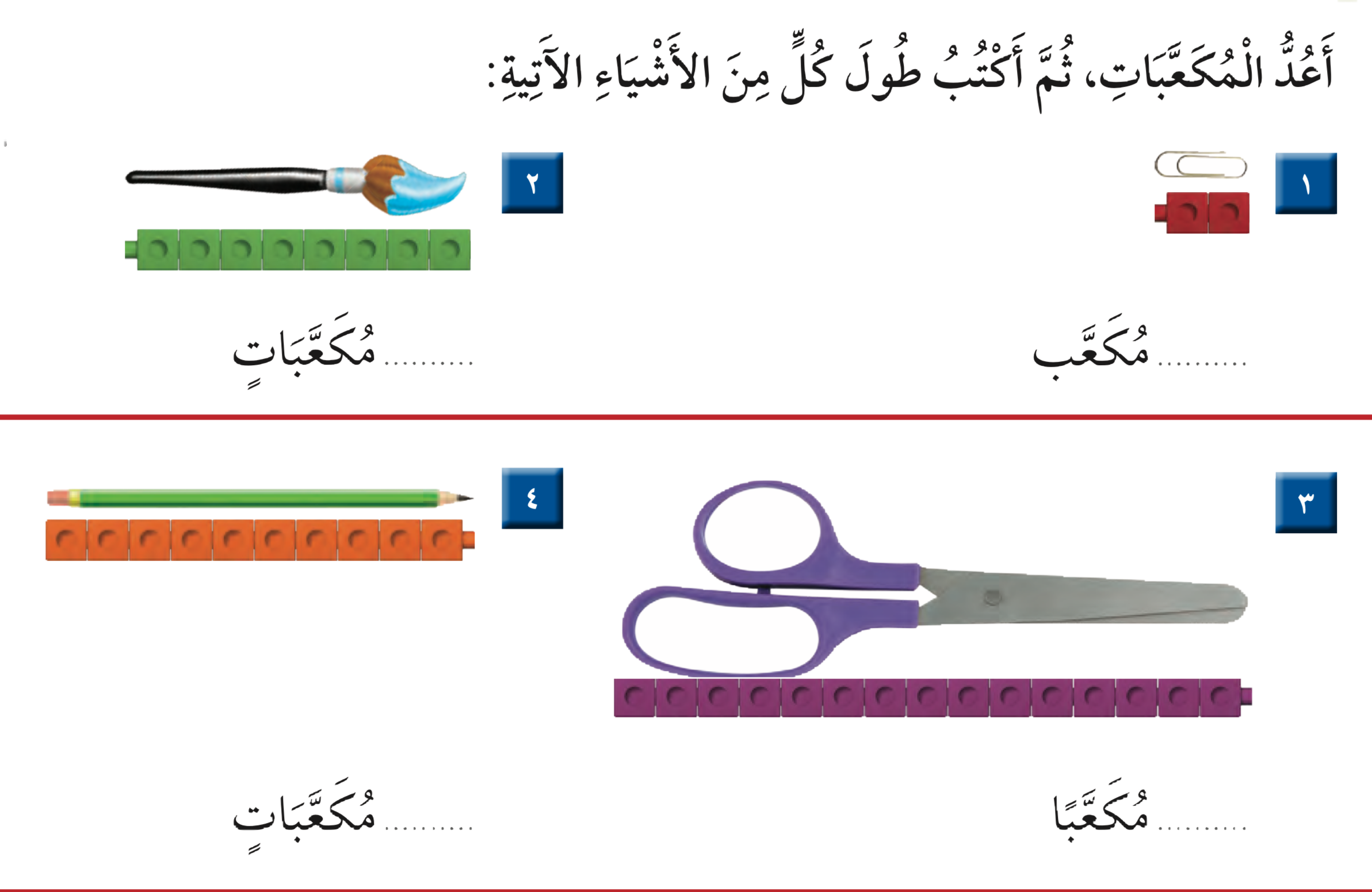 ١٠
١٥
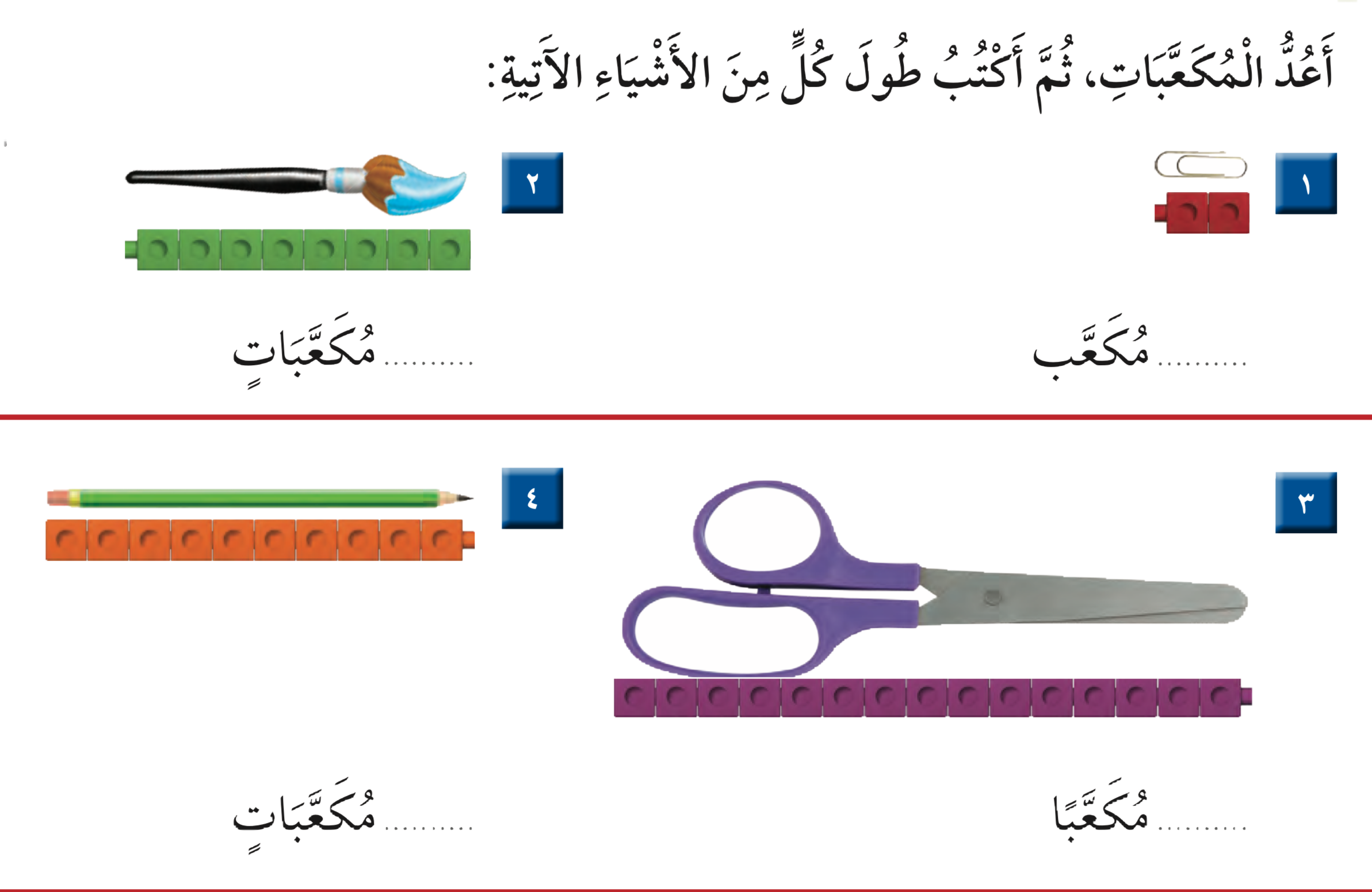 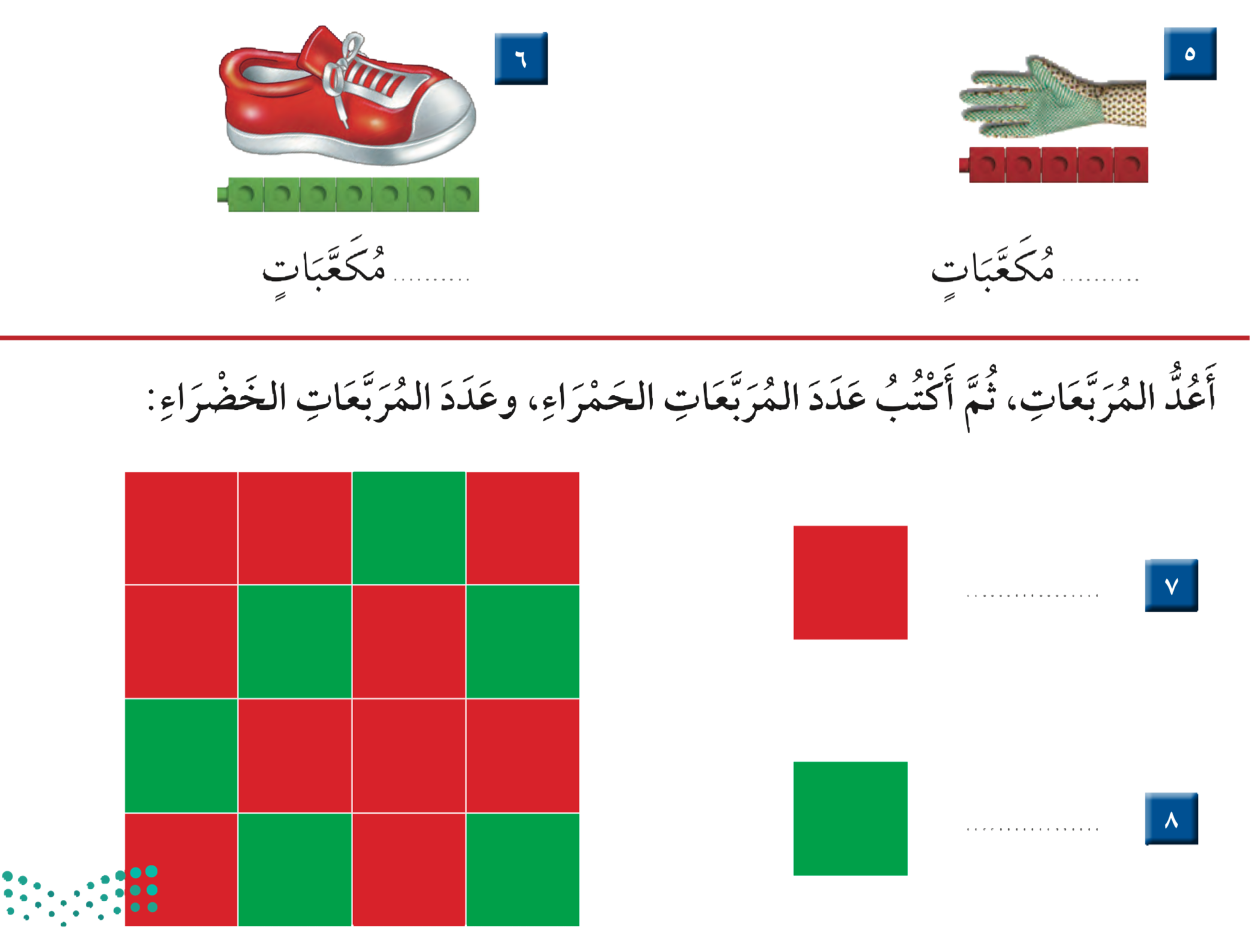 ٧
٥
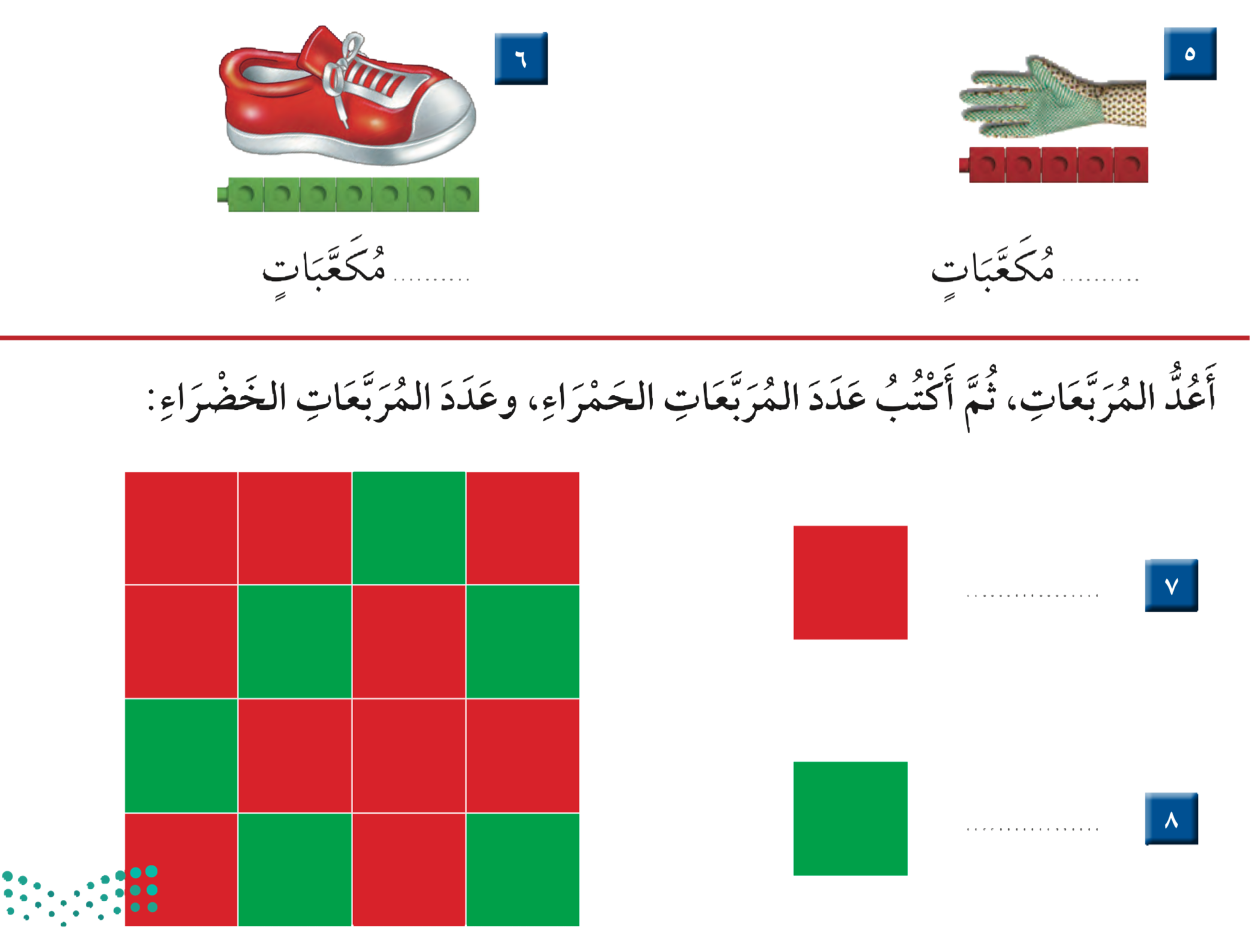 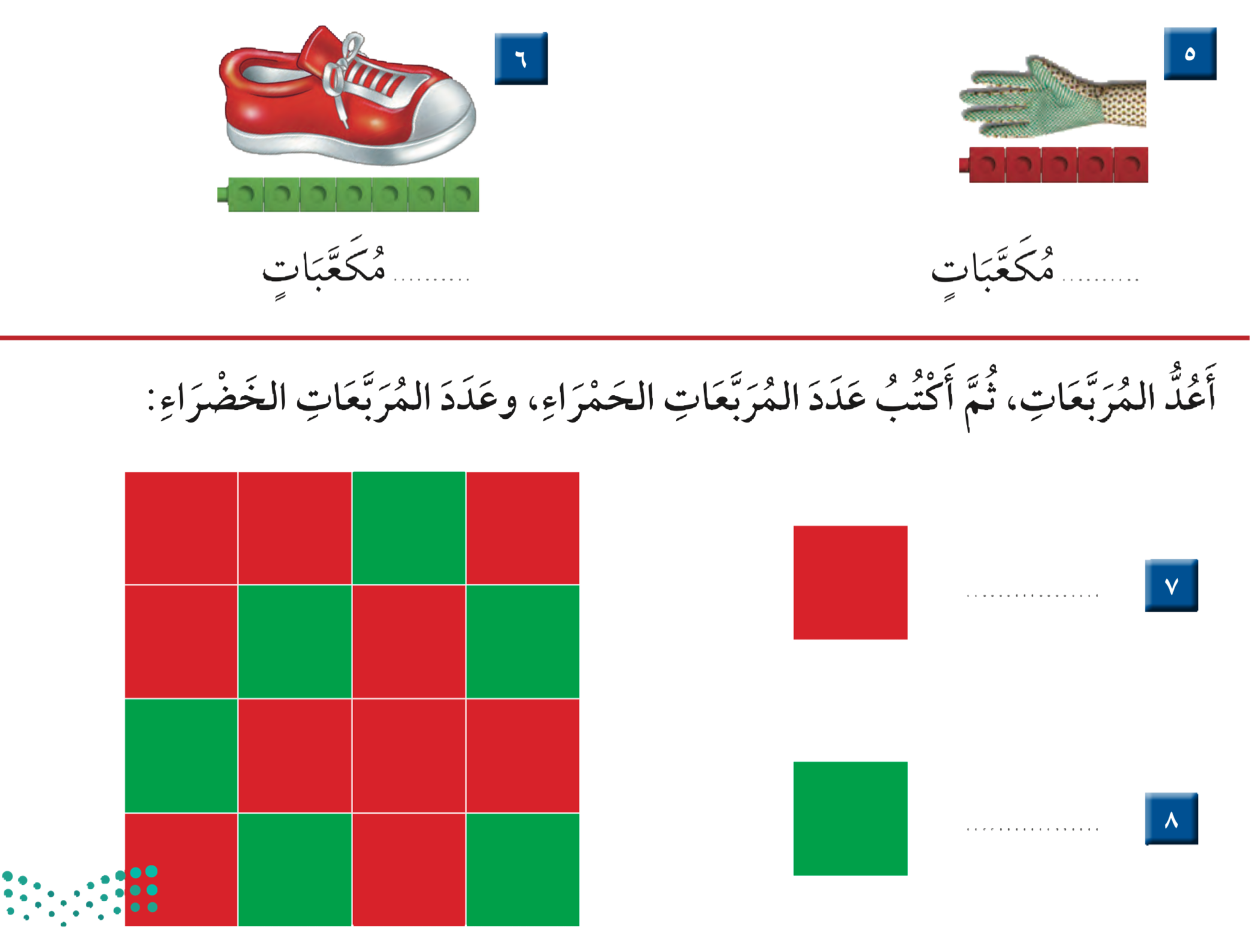 ١٠
٦